The genetic basis of disease
Dr Andrew Walley
Dept of Molecular Genetics and Genomics
National Heart and Lung Institute
Learning Objectives
Explain with examples the concept of aneuploidy
Draw a diagram showing possible meiotic products from a balanced translocation
Describe how 3 different chromosome aberrations lead to Down syndrome
Explain why sex determination is not solely based on sex chromosome karyotype
Explain the classification of congenital defects. Explain how non-genetic factors lead to congenital abnormalities
Give two examples of inborn errors of metabolism currently included in UK national neonatal screening programmes, including clinical features and therapeutic management of each condition
Inheritance
How are physical characteristics inherited?

DNA Sequence
Gene
Chromosome
Genome
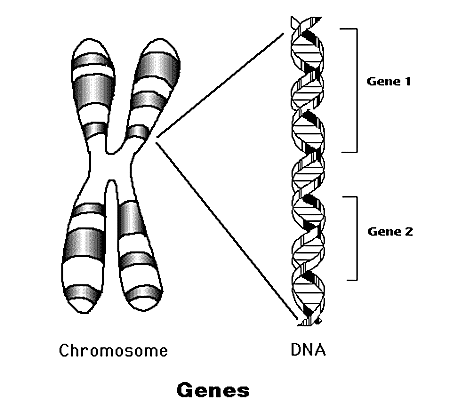 Chromosome Numbers
From one parent you inherit:
Twenty-two autosomes
One sex chromosome (X or Y)
This is the haploid number (23)

You inherit one set of chromosomes from each parent:
The total number of chromosomes is 46
This is the diploid number
The Chromosome
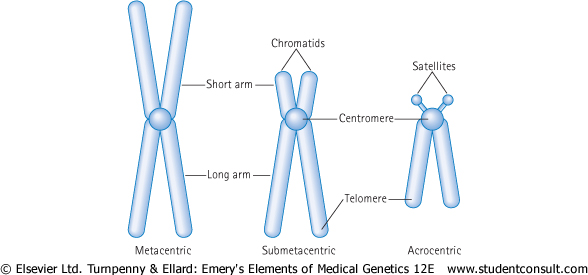 Human Karyotype
46,XY - M
46,XX - F

DIPLOID 
46 chromosomes
Somatic cells

HAPLOID
23 chromosomes
Gametes
Visualised by staining with Giemsa
Chromosome Banding Nomenclature
Bands are labelled according to the chromosome 
number, short (p) or long (q)  arm and numbered out
from the centromere
     = 12q21
     = 12p13.2
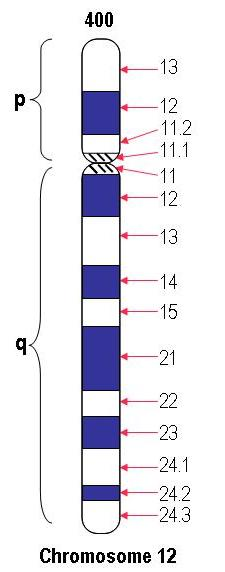 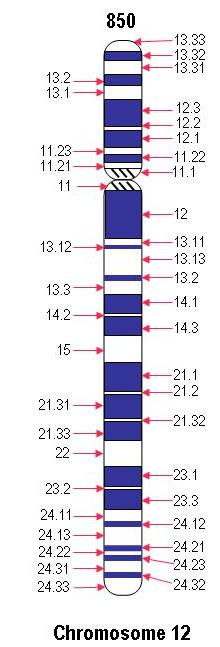 Visualising Chromosomes
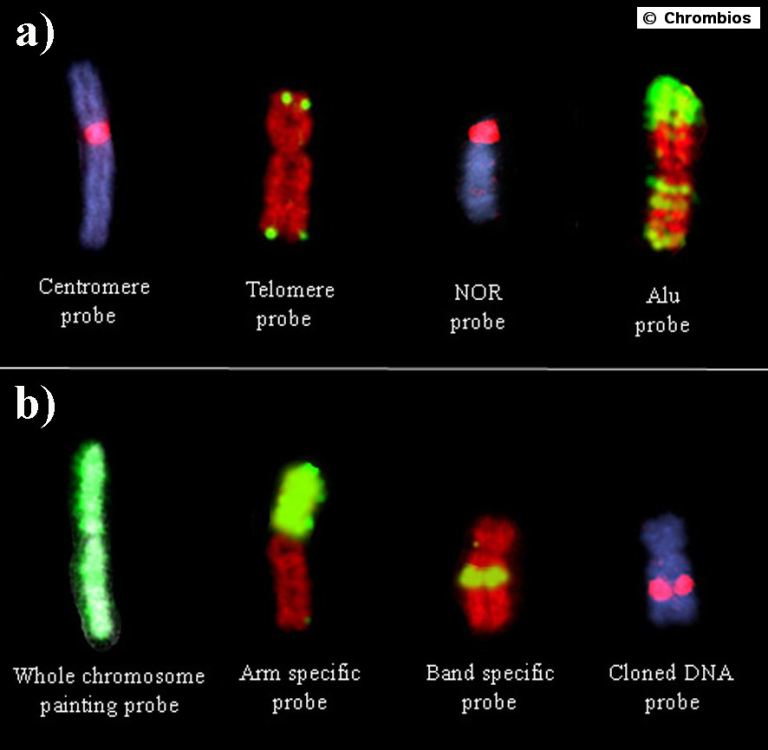 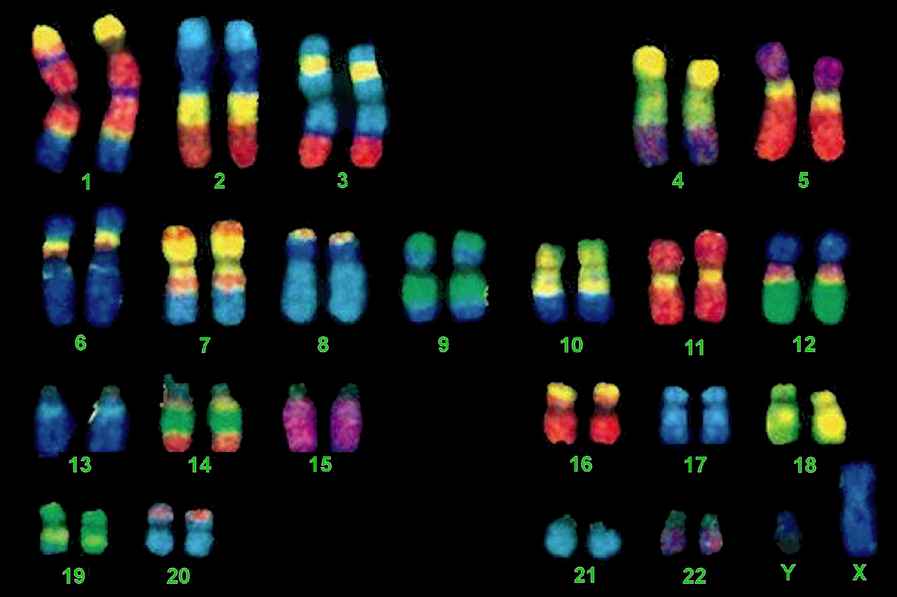 False colour specific banding patterns
FISH probes
[Speaker Notes: NOR is the nucleolar organizer region on every p-arm of a chromosome]
Chromosome Abnormalities
Chromosome abnormalities
Numerical – aneuploidy, loss or gain
Structural –	translocations, deletions, insertions, 			inversions, rings
Mosaicism – different cell lines	

Chromosome abnormalities are present in:
60% of early spontaneous miscarriages
4-5% of still births
7.5% of all conceptions, 0.6% of live births
Autosomal Aneuploidy
What is aneuploidy?
Numerical abnormalities involving the loss or gain of one or more chromosomes
Monosomy - loss of a chromosome is almost always lethal

Trisomy - gain of one chromosome can be tolerated

Tetrasomy - gain of two chromosomes can be tolerated
[Speaker Notes: NB euploidy is having an integral number of complete sets of chromosomes, i.e. haploid or diploid numbers of chromosomes are euploid]
Dosage Compensation
Loss of a chromosome gives a reduction of 50% of all fully expressed gene products

Gain of one chromosome gives an increase of 33% of all fully expressed gene products
Chromosomal Translocations
Parental Chromosomes
e.g. 4 and 20
or
or
or
Normal
25%
Balanced
25%
Unbalanced
50%
[Speaker Notes: Please note that unaffected chromosomes are not shown here for clarity purposes.]
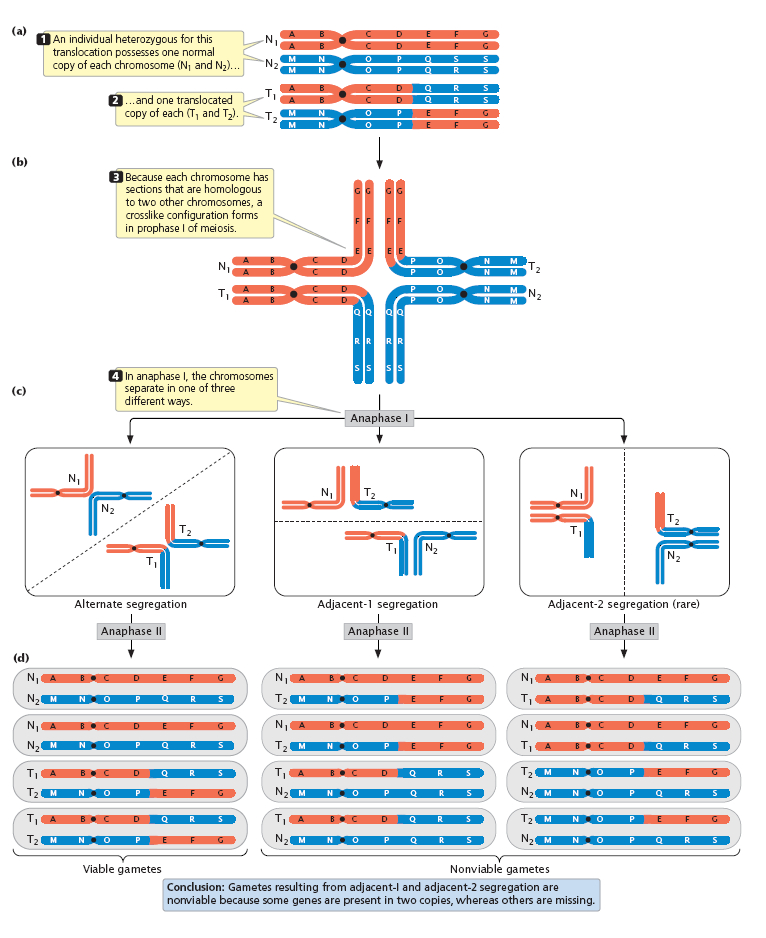 Meiosis in a balanced translocationcarrier
http://www.nature.com/scitable
[Speaker Notes: (b) This structure is known as a quadrivalent

Full URL is http://www.nature.com/scitable/content/chromosomal-translocations-35454

And is linked from this page http://www.nature.com/scitable/topicpage/human-chromosome-translocations-and-cancer-23487]
3
3
2
der(2)
Cytogenetics report from 
Regional Genetics Service
Each chr 3 is normal
One chr 2 is normal
One chr 2 is a derivative (der)

der (2) was inherited from father
who has a balanced reciprocal 
translocation 

Trisomy 3 (p24.2pter)

Monosomy subtelomeric Chr 2
46,XX,der(2)t(2;3)(p25.3;p24.2)pat
3
3
Trisomy
Trisomy 21: Down syndrome
Described by Langdon Down in 1866

Lejeunne found chromosomal defect in 1959

Overall incidence at birth is approx 1 in 650 to 1 in 700

Strong association between incidence and advancing maternal age
Increasing risk of Down syndrome with maternal age
Risk of Down’s rises significantly from the age of 30 and rises very rapidly over the age of 40
Clinical Features of Down syndrome
Newborn period - severe hypotonia, sleepy, excess nuchal skin
Craniofacial - macroglossia, small ears, epicanthic folds, upward sloping palpebral fissures, Brushfield spots
Limbs – single palmar crease, wide gap between first and second toes
Cardiac - Atrial and Ventral septal defects
Other - short stature, duodenal atresia
[Speaker Notes: Nuchal is back of neck
Macroglossia is the unusual enlargement (hypertrophy) of the tongue.
Palpebral fissue is the gap between upper and lower eyelids
Brushfield spots are characteristic white spots in iris
Atresia is a condition in which a body orifice or passage in the body is abnormally closed or absent]
Natural history of Down’s
IQ scores ranging from 25-75
Most children are happy and affectionate
Relatively advanced social skills
Adult height around 150 cm
Cardiac anomaly causes early death in 20% 
Increased risks of leukaemia and Alzheimer’s
Trisomy 21
95% of all Down cases

90% maternal origin of extra chromosome

Non-disjunction in meiosis I (75%) or II (25%)
MEIOSIS 
I
Non-disjunction
MEIOSIS
 II
Nullisomic gametes
Disomic gametes
Translocations
4% of all Down cases

Robertsonian Translocation - breakage of acrocentric chromosomes (13,14,15,21,22) and fusion of their long arms (1:1000 incidence)

2/3 de novo translocation in child

1/3 of parents are carriers of translocation

High risk of further Down syndrome babies

13q21q and 14q21q - 10% risk of Down

21q21q - all offspring will have Down
Mosaicism
1% of all Down cases
Children less severely affected
Caused by mitotic non-disjunction
1 cell zygote
1st mitotic division
2nd mitotic division
non-disjunction
4 cell zygote
trisomy
monosomy
Normal disomy
(33% mosaicism)
Monosomy
Monosomy X: Turner’s syndrome
1 in 3000  live female births
Generalised oedema and swelling in neck region can be detected in 2nd trimester (nuchal translucency)
Can look normal at birth or have oedematous extremities 
Normal intelligence
Turner’s syndrome (45,X)
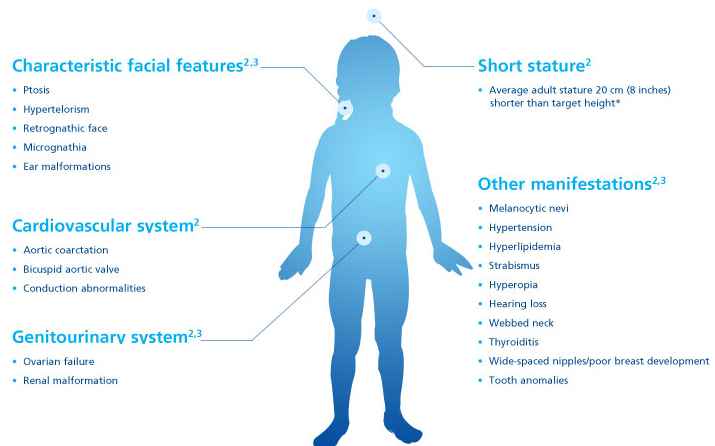 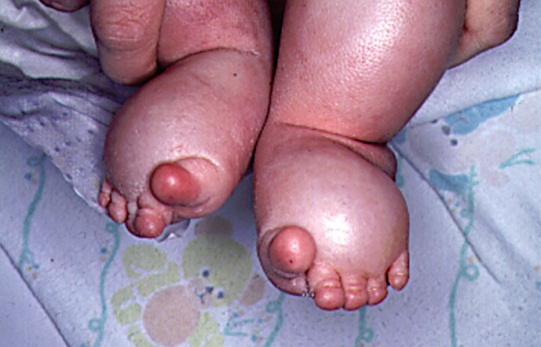 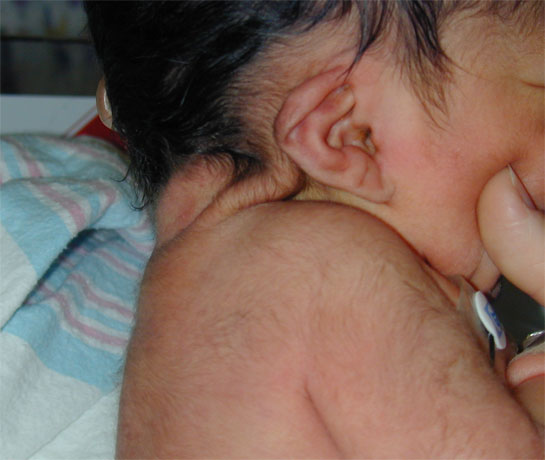 [Speaker Notes: Lymphoedema and nail dysplasia picture is from http://geneticdisorderslyles03.weebly.com/turner-syndrome.html

“Webbed neck” is due to accumulation of fluid in the lymph nodes in the neck in utero (cystic hygroma), which typically then resolves prior to birth leaving loose folds of skin in the neck region. Photo is from http://newborns.stanford.edu/PhotoGallery/Turners1.html]
Turner’s syndrome (45,X)
In adults:
short stature - 145 cm without GH treatment
ovarian failure - primary amenorrhoea and infertility
Treatment -oestrogen replacement for secondary sexual characteristics and prevention of osteoporosis
80% due to loss of X or Y chromosome by e.g. non-disjunction in paternal meiosis
Also ring chromosome, single arm deletion, mosaicism
Sex Chromosome Aneuploidy
Dosage Compensation
Loss of a chromosome gives a reduction of 50% of all fully expressed gene products
Gain of one chromosome gives an increase of 33% of all fully expressed gene products

However, for sex chromosomes, only one X is required so the other is randomly switched off in females (X-inactivation)
Polysomy X in females
1:1000 have 47,XXX karyotype
10-20 point decrease in IQ
No physical abnormalities
95% have an extra maternal X arising in meiosis I
Normal fertility
48,XXXX and 49,XXXXX karyotypes show mental retardation
Polysomy X in males
Klinefelter’s syndrome (47,XXY)
1 in 1000 male live births
clumsiness, verbal learning disability 10-20 pts
taller than average (long lower limbs)
30% - moderately severe gynaecomastia
all infertile
increased risk of leg ulcers, osteoporosis and breast carcinoma in adult life
X chromosome from either Male or Female
48,XXXY and 49,XXXXY are rare
Chromosomal Sex and Gender
Females are X,X
Males are X,Y

However, it is possible to be chromosomally one gender and phenotypically the opposite.
SRY gene activated at 6 wks post-conception 
signalling the  development of the testes
Sex determination
XX males
Translocation of the SRY male determining gene from Y chromosome to an X chromosome. Phenotypically male, testes develop, but sterile because some genes on Y chromosome needed for spermatogenesis.

XY females
Mutation or deletion of SRY gene leads to female who is infertile
Congenital Abnormalities
Congenital abnormalities
Congenital abnormalities are apparent at birth in 1 in 50 of all newborn infants

20-25% of all deaths during perinatal period and childhood up to the age of 10 years

Genetic factors contribute to about 40% of all congenital abnormalities
Classification of Congenital Abnormalities or Birth Defects
Malformation 
A primary structural defect e.g. atrial septal defects, cleft lip. 

Usually involves a single organ showing  multifactorial inheritance.
ASD
Classification of Congenital Abnormalities or Birth Defects
Disruption 
A secondary abnormal  structure of an organ or tissue e.g. amniotic band causing digital amputation 
Caused by ischaemia, infection, trauma. Not genetic, but genetic factors can predispose.
Classification of Congenital Abnormalities or Birth Defects
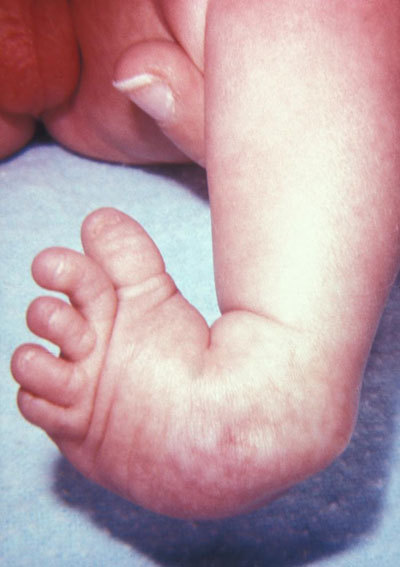 Deformation 
An abnormal mechanical force distorting a structure e.g. club foot, hip dislocation.
 Occurs late in pregnancy and has a good prognosis as the underlying structure is normal.
Classification of Congenital Abnormalities or Birth Defects
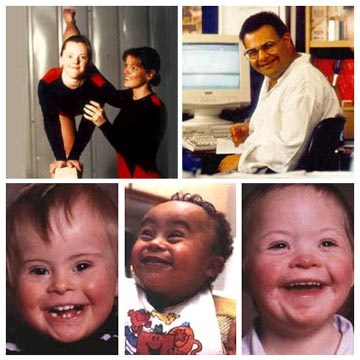 Syndrome 
A consistent  pattern   of  abnormalities with a  specific underlying cause, e.g. Down syndrome.

Chromosomal abnormalities
Classification of Congenital Abnormalities or Birth Defects
Sequence 
Multiple abnormalities initiated by primary factor e.g reduced amniotic fluid leads to Potter sequence. 
Could have genetic component as initial factor.
Not a syndrome as multiple causes give same primary factor with differing outcomes
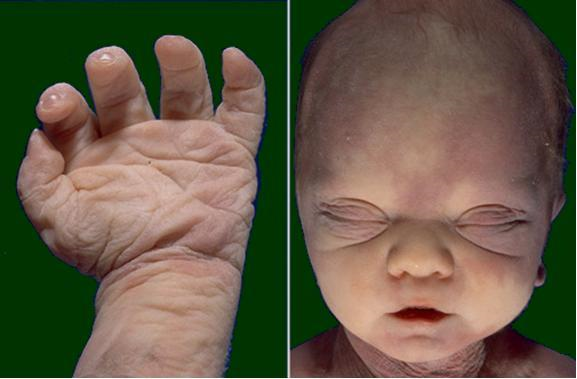 Classification of Congenital Abnormalities or Birth Defects
Dysplasia 
An abnormal organisation of cells into tissue
e.g. Thanatophoric Dysplasia 
Caused by a single gene defect (FGFR3)
 High recurrence risk for siblings/ offspring
 1:60,000 incidence
 Short flat bones, small thorax, large head
Classification of Congenital Abnormalities or Birth Defects
Association 
An unexplained but non-random occurrence of  abnormalities. Cause is typically unknown. 
e.g. VATER/VACTERL association.       
Vertebral, Anal, Tracheo-Esophageal, Renal
Vertebral, Anal, Cardiac, Tracheo-Esophageal, Renal, Limb
Classification is not mutually exclusive 
e.g. a primary malformation of kidneys can lead to Potters sequence
[Speaker Notes: From OMIM – http://www.omim.org
VATER is a mnemonically useful acronym for the nonrandom association of vertebral defects (V), anal atresia (A), tracheoesophageal fistula with esophageal atresia (TE), and radial or renal dysplasia (R). This combination of associated defects was pointed out by Quan and Smith (1972). Nearly all cases have been sporadic.

VACTERL is sometimes used as it includes cardiac and limb anomalies in the range of abnormalities considered part of the association
See Solomon (2011) Orphanet J Rare Dis 6:56 for review

N.B. Differential diagnosis is very important]
The UK Newborn Screening Programme
UK Newborn Screening
Screen newborns for
Phenylketonuria
Congenital Hypothyroidism
Sickle Cell Disease
Cystic Fibrosis
Medium-Chain Acyl-CoA Dehydrogenase Deficiency
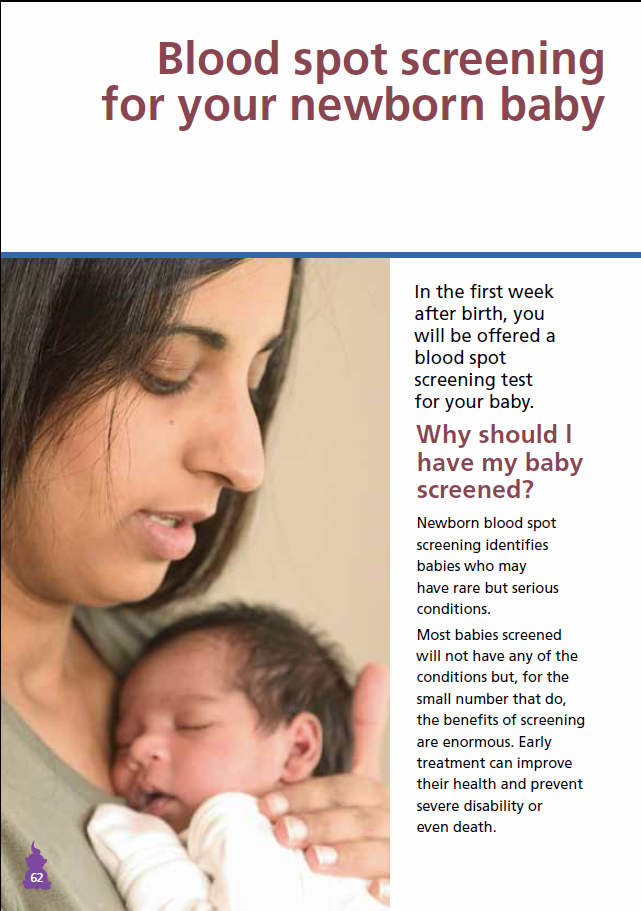 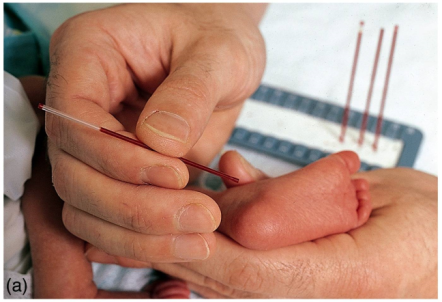 http://newbornbloodspot.screening.nhs.uk/
Phenylketonuria
Phenylketonuria (PKU)
Severe mental retardation and convulsions
Blond hair/blue eyes; eczema
Phenylalanine hydroxylase deficiency
Phenylalanine accumulates and is converted to phenylpyruvic acid - excreted in urine
Tyrosine deficiency - reduced melanin
Treatment for PKU
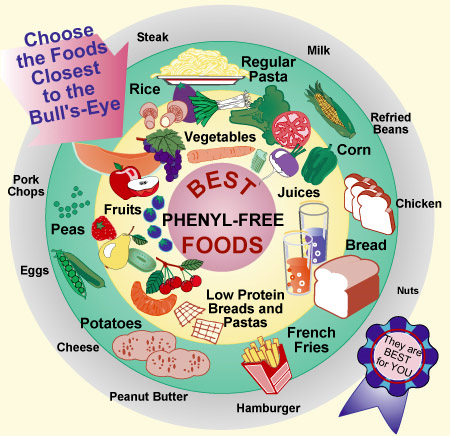 Early detection - no mental retardation
Newborn screening for elevated levels of phenylalanine in blood
Remove phenylalanine from diet
Difficult diet
Aspartame => phenylalanine
Pregnancy requires strict diet
MCAD Deficiency
MCAD Deficiency
MCAD is Medium-Chain Acyl-CoA Dehydrogenase
MCAD gene is called ACADM

Commonest disorder of fatty-acid oxidation
Episodic hypoketotic hypoglycaemia
Commonly presents > 3 months
Can present as coma, metabolic acidosis, encephalopathy
Sudden death can occur, with a 25% mortality rate in undiagnosed cases
MCAD Deficiency Management
Frequency of 1:8000 to 1:15000 births

Early detection using bloodspot now routine

Maintenance of adequate calorie intake to prevent switch to fatty acid oxidation

Avoidance of fasting (<12 hrs in adults), which can be difficult in children who become ill – teaspoon of honey or glucose drip
Suggested References
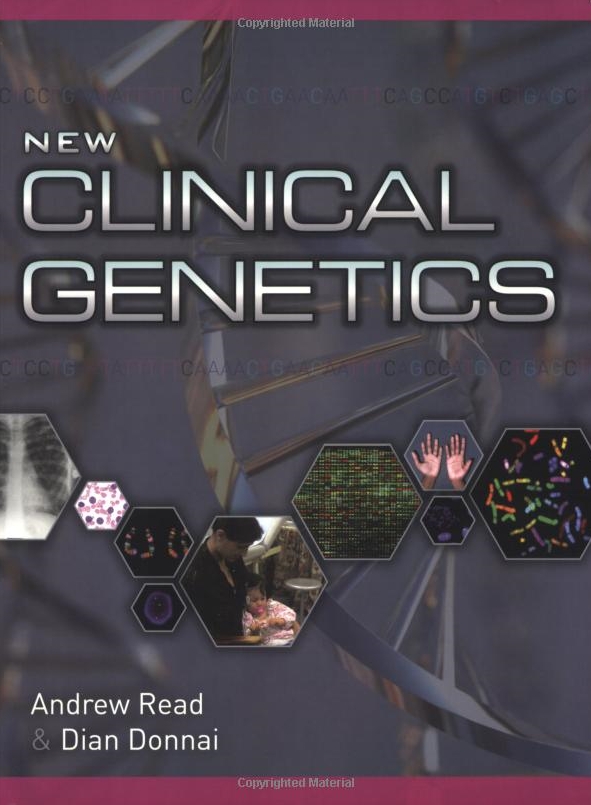 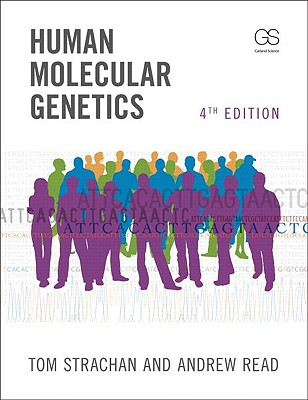 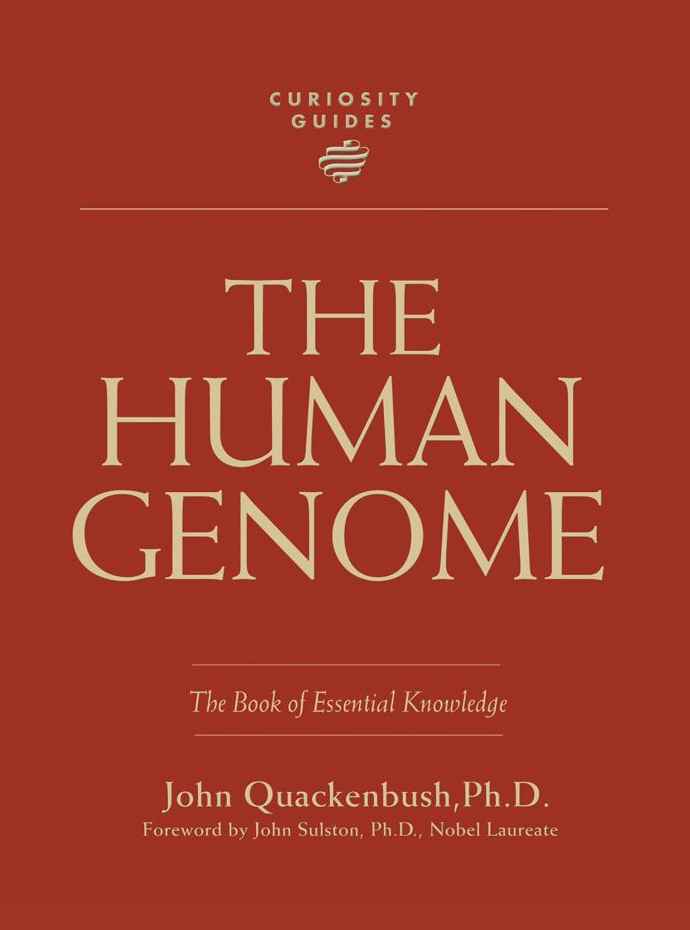 The DNA Packing Problem
Ring Chromosome
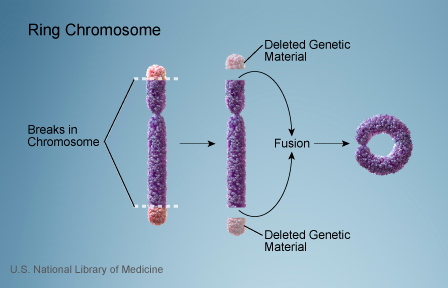 Breaks occur at the ends of the two arms of a chromosome and the sticky ends are then joined and the fragments lost

Often unstable at mitosis and so mosaicism is frequent

Some cells have the ring and the rest are monosomic
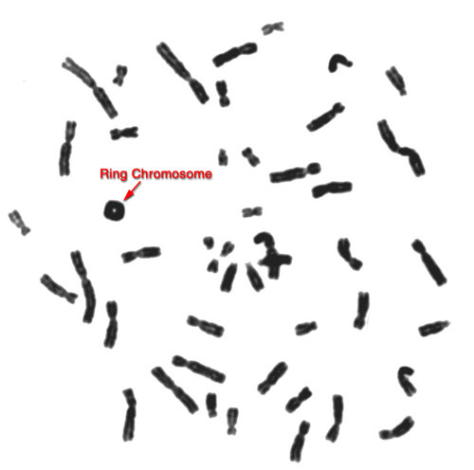 2
3
2 - THYROXINE
     DEFICIENCY
3 - ALBINISM
Phenylketonuria
THYROXINE
DIET
1
PHENYLALANINE
TYROSINE
DOPA
PHENYLPYRUVIC
ACID IN URINE
HOMOGENTISIC
ACID IN URINE
MELANIN
4
1 - PKU
ACETOACETIC ACID
4 - ALKAPTONURIA
C02 + H20
[Speaker Notes: DOPA = dihydroxyphenylalanine]
MCAD Function
VLCAD
LCAD
MCAD
SCAD
SBCAD
Acetyl  CoA

TCA Cycle
NADH

Oxidative
Phosphorylation
FADH2

Oxidative
Phosphorylation
http://blobs.org